Volleyball CanadaLevel 2 Referee Development
September 2023
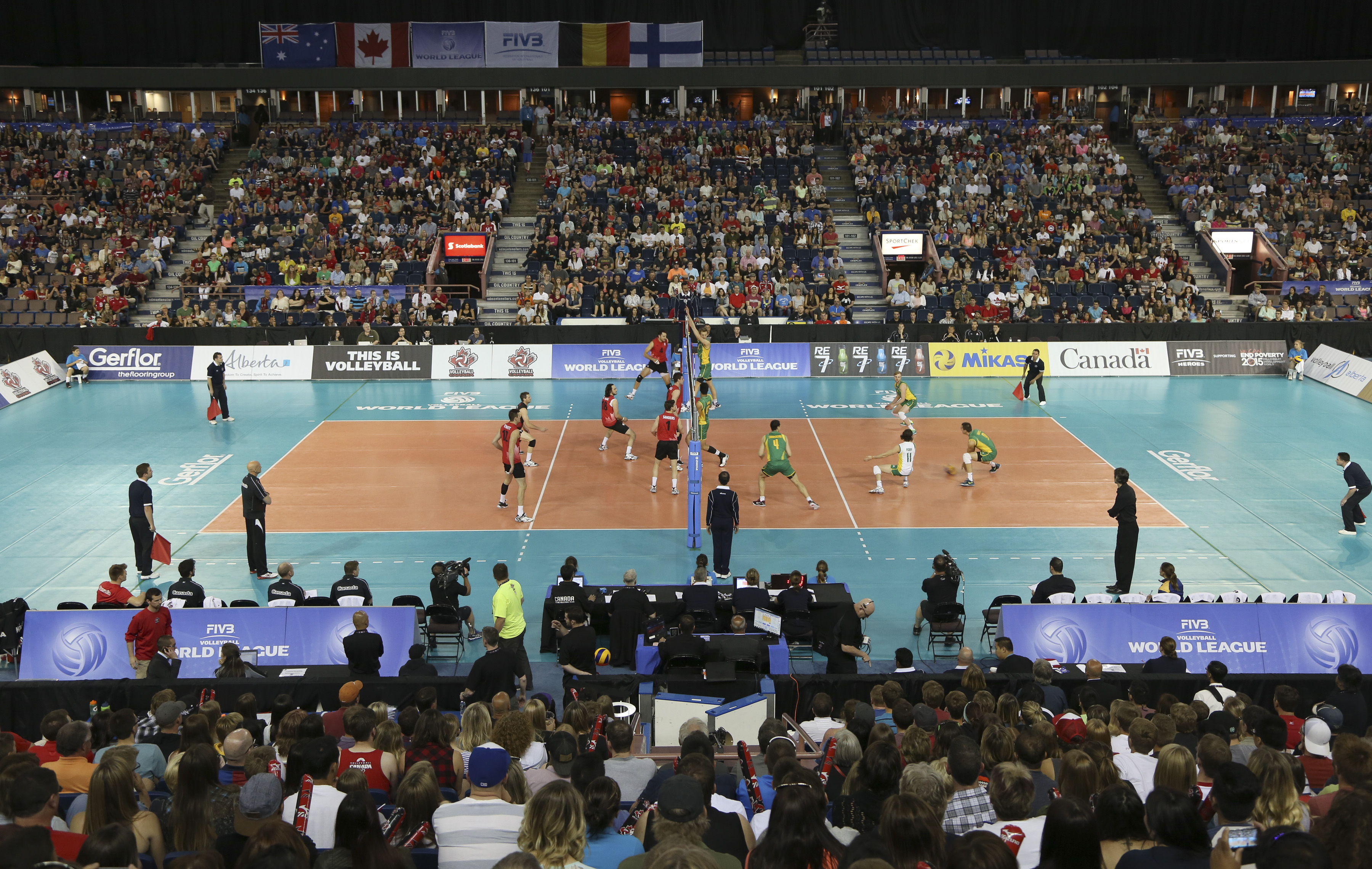 Participant Introductions
Participant Introductions
Introduction of Course Clinicians
Brief Summary of Volleyball Background
Introduction of Course Participants
Brief Summary of Volleyball Background
What are your goals as a referee
What do you take from watching experienced referees
Program Agenda
Program Agenda
Introduction of Clinicians and Candidates
Clinic Administration
Program Objectives and Requirements
Safe Sport
Rules Review Exercise
Referee’s Organization and Development Matrix
Profile of the Referee
Program Agenda
Code of Ethics
Introduction to Evaluations
Rules and Guidelines for Canadian Referees
Rule Applications and Interpretations
Referees and Responsibilities
Operating Mechanics
Match Management
Match Protocols
Written Examination
Clinic Administration
Program Requirements
Attendance at Theoretical Clinic (Mandatory)
Completion of written exercise (at some point) following the theoretical clinic
Closed book
Minimum grade received – 80%
Participation in and receipt of practical evaluations
Completion of requirements within two (2) years of entering the development program
Program Objectives
For the referee to display working knowledge in both technical and human ability:
Technical Ability
The Level 2 program aims to provide each referee with the means necessary to improve:
By increasing knowledge regarding the application and interpretation of the rules
Through mastery of operating mechanisms
Program Objectives
For the referee to display working knowledge in both technical and human ability:
Human Ability
The Level 2 program seeks to improve a referee’s human relations by giving a positive perception of themselves and others:
Through positive observation of the ‘referee’
By examining attitudes and interactions with others (Code of Ethics)
Through introduction to self-evaluation and evaluation of others
Safe Sport
Canadian Sport Helpline
An initiative launched in March of 2019
National toll-free helpline offering assistance to victims or witnesses of harassment, abuse or discrimination
Anonymous, confidential, independent and bilingual services
Allows victims or witnesses to share and validate concerns, obtain guidance on required next steps and/or be referred to other resources for follow-up
Canadian Sport Helpline
Users have a choice of communicating via toll-free phone line, email or text in the official language of their choice
0800 – 2000EST, seven (7) days a week
1-888-83SPORT (77678)
info@abuse-free-sport.ca
www.abuse-free-sport.ca
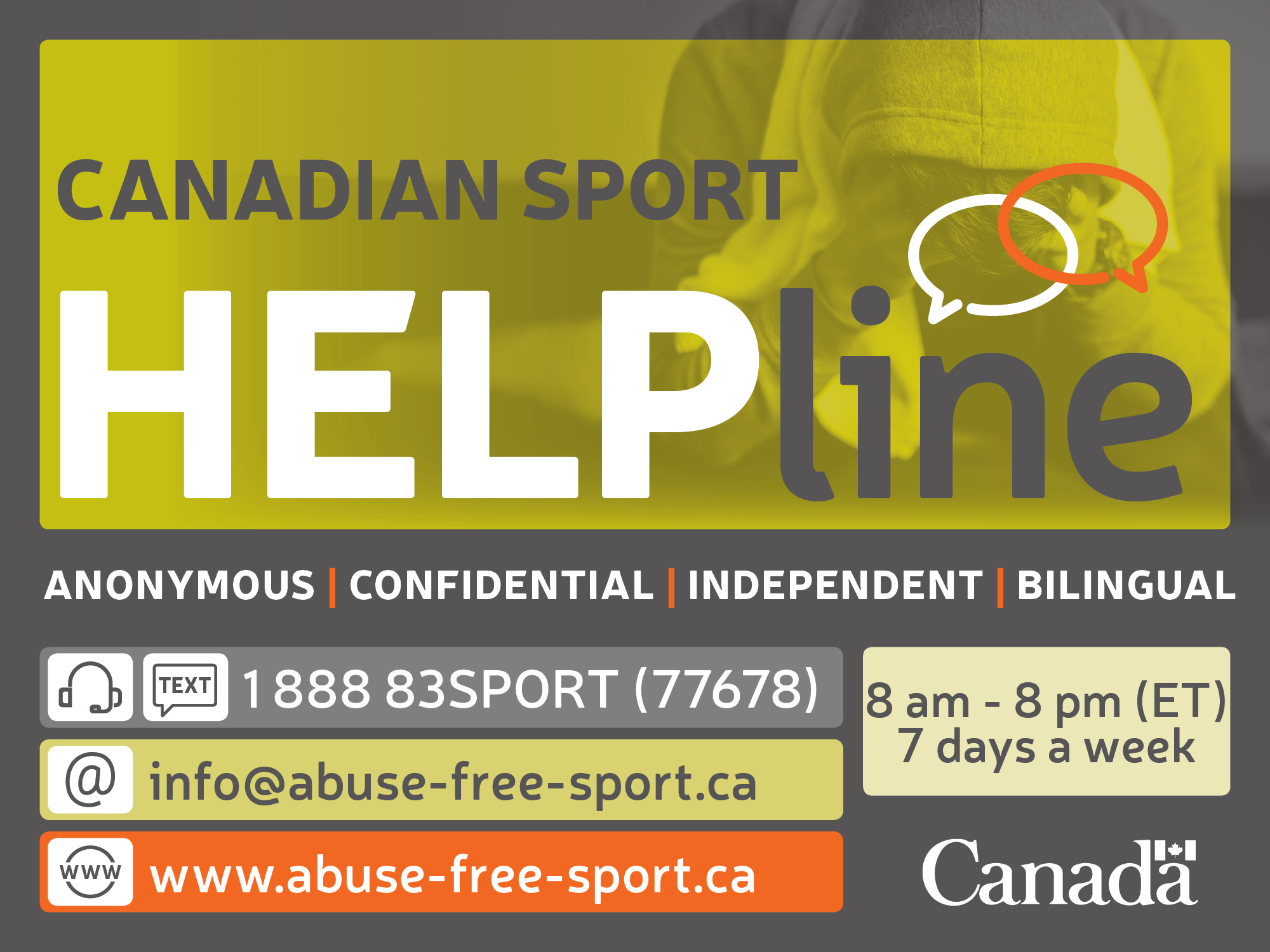 Safe Sport Training
Effective April 1, 2020, all organizations within the Sport Canada umbrella are required to have training in safe sport available to all members
eLearning modules focusing on Safe Sport training are available from the Coaching Association of Canada (CAC):
The module is available at no cost to all members
The module meets the minimum standards mandated for Safe Sport training
The CAC offers additional tools and resources to embed Safe Sort principles
Rules Review & Exercise
Referee Organization & Development Matrix
National Referee Committee
National Referee Committee - Beach
National Referee Committee - Volleyball
National Referee Committee - Volleyball
Provincial Referee Program (Sample)
Referee Development Matrix
Level 1 Development
All development for the initial stage of refereeing is based on Technical Ability
Developing a working knowledge of the Rules of the Game
Developing a working knowledge in the Operating Mechanisms of refereeing
Referee Development Matrix
Level 2 Development
The second stage of referee development expands the learning environment with two primary focal points:
Enhancing Technical Ability
Introducing Human Ability
Referee Development Matrix
Technical Ability
Enhanced competency in the application and interpretation of rules
Developing a mastery of the operating mechanisms
Human Ability
Introducing the profile of the referee
Establishing the Code of Ethics
Introducing the concept of evaluations
Profile of the Referee
Profile of the Referee
Definition
The referee is the individual authorized to direct a match and judge/penalize faults committed by the players as defined by the rules governing the sport
Context
The referee determines the relative strictness of the application of the rules related to contacts with the ball on the basis of athletic abilities of all the players and the technical performance of the teams
Profile of the Referee
Essential Qualities
Knowledge of the rules from a singular perspective
Knowledge of how the rules interrelate
Knowledge of the underlying principles that formulate the rules
Understanding the logic on which the rules are based
Reaction Time
Confidence
Profile of the Referee
Operating Procedures and Mechanisms:
Positioning
Movement
Signal Mechanics
Excellent operating procedures and mechanisms are essential:
For the administration of the rules
To reduce preoccupation with technique
To increase concentration and judgment
For the performance of the referee’s specific responsibilities
Profile of the Referee
Reaction Time
Detection
Information Processing
Decision Making
Detection
Incorporation of perception to analye the developing rally
Understanding the development of tactics within a developing rally
Increasing the ability to anticipate through ongoing preparation and skill development
Eliminating the element of surprise
Profile of the Referee
Information Processing
Relationship between analysis and fault detection/recognition
Relationship between the situational moment of the rally and the code of ethics
Minimization of time frames through increased rules knowledge and the interrelation of rules
Decision Making
Through the development of detection and information processing skills, the referee will see an increase in reaction time for the decision-making phase
Can be narrowed to degrees based on timing
Profile of the Referee
Decision Making: Hesitant
Potential sign of indecision
Potential lack of rules knowledge
Potentially leads to mistrust and uncertainty by the participants
Potentially leads to attempts to influence by external pressuring
Potential atmosphere of instability
Profile of the Referee
Decision Making: Quick
Displays an increased knowledge of rules and how they interrelate
Leads to an increase in participant confidence in the referee
Displays an increased skill set where detection and information processing are concerned
Exemplifies a high degree of anticipatory skills
Exemplifies a high degree of preparation
Exemplifies a high degree of knowledge with relation to tactical development of a rally
Profile of the Referee
Self-Confidence
Developed through knowledge of the rules
Developed through experiences gained
Developed through maturation as a referee
Displayed through presentation of one’s self
Displayed through image and behaviours
Displayed through positivity of attitude
Profile of the Referee
Self-Confidence
Displayed through signal mechanics
Displayed through utilization of the whistle
Displayed through rule knowledge and decision-making skills
Can self-confidence be dangerous
Construed as Arrogance
Associated with intolerable behaviours
Associated with provocative behaviours
Profile of the Referee
Can self-confidence be dangerous
Construed as self-importance
Displays an overbearing conduct
Displaying a strong opinion of self-worth
Lacking in professionalism and a casual demeanor
Displays of excessive zeal
Focusing only on the literal interpretation of the rules
Focusing on the most minute details of the rules
Profile of the Referee
Appearance of Calm
Displays an ability to control emotions
Aids in the reduction of angst and tension amongst participants
Aids in the controlling of participant conduct
Consistency
Regularity of Performance
Displayed by employing the same mechanical standards
Displayed by employing the same procedural standards
Provides the participants with a guideline to which they can adapt their performance
Profile of the Referee
Consistency
Uniformity of Refereeing
Creation and implementation of a uniform approach to all referees
Management of consistent teaching and instruction of rule interpretations
Relationship between National, Provincial and Regional committees/organizations
Profile of the Referee
Judgment: During the Competition
Founded on basic principals of rule knowledge
Founded on basic principals of tactical knowledge
Dose not allow for influence based on participant technique
Use to provide a decision on the LEGALITY of a playing action according to the rules
Profile of the Referee
Judgment: of Personal Performance
Can improve performance standards through personal critique
Can improve performance standards through self-reflection and self-evaluation
Improvement of performance standards with open and honest discussion amongst colleagues
Profile of the Referee
Integrity
Performance of responsibilities with honesty
Performance of responsibilities with impartiality
To display an unwavering degree of fairness and consistency, particularly when making difficult decisions
Elimination of all prejudices in favor of or against any participant
Elimination of all prejudices towards a specific situation
Profile of the Referee
Cooperation: Amongst Major Referees
Displaying confidence in their abilities
Displaying a level of respect for one another
Generated through open, honest and respectful lines of communication
Cooperation: With the Referee Assistants
Displaying respect for the position and responsibilities they are performing
Generated through open, honest and respectful lines of communication
Generated through education and development of responsibilities
Profile of the Referee
Cooperation: With the Participants
Avoidance of a rigid or unbending attitude
Generated through education and open dialogue
Referee’s Appearance
The referee’s dress identifies them as a person of authority
The referee’s dress must reflect a certain dignity in relation to their functions
Profile of the Referee
Uniform Standards
Navy VC crested shirt
Navy VC crested pants
Navy/Black belt
White running shoes
Referee Certification Crest																					Base Level of Equipment
Whistle
Rule book (current year)
Sanction cards
Coin
Digital watch
Profile of the Referee
Attitude and Conduct
The referee must display restraint when participating in the sport in other capacities (E.g. player, coach, spectator, etc.)
The referee must display professionalism prior to, during and after an event
The referee must perform in a conscientious fashion while avoiding careless behaviorisms
Code of Ethics
Code of Ethics
Overview
Non intended as a moralistic prescription of desirable behaviour
Represents a list of positive recommendations based on a plan of conduct accepted by referees as a whole
Summary of Philosophy
The purpose of the rules is to administer the game and penalize a player(s) who gains an unfair advantage over his/her opponent as a result of an illegal action
Code of Ethics
First Principle
Coaches, instructors and players shall accept official interpretations of the rules governing their sport as published by the Canadian Rules of the Game Commission
Second Principle
Referees are responsible for applying the rules of the game in accordance with the official interpretations and shall comply with the refereeing code adopted by the National Referee Commission
Code of Ethics
Third Principle
Referees shall intervene in respect to actions that have in fact occurred and have been observed by them, and not on the basis of information received through third parties
Fourth Principle
The fairness of the referee’s decisions is based on an overall view of the situation and his/her past experience(s) of similar occurrences
Code of Ethics
Fifth Principle
Except for situations in which a referee’s specific authority is stated in the rules of play or in the refereeing code, all referees shall make decisions on every punishable offence or fault observed by them in competitive play
Sixth Principle
Referees shall cooperate in developing discipline in the sport and in creating conditions for optimal player performance, without misinterpreting the rules of play and in an impartial manner
Code of Ethics
Outside of the main principles, sub sections of the Code of Ethics are:
In Relation to the Player
In Relation to the Coach
In Relation to other Referees
In Relation to his/her Work, Responsibilities and General Conduct
In Regard to Discipline, Game Administrators and Spectators
Rules of the Game
Rules of the Game
Ongoing discussion of the Rules of the Game is integral for referee development
The following sections are based on the information contained in the current year’s Rulebook and Referee Guidelines
Each segment is designed to stimulate open discussion:
Towards each rule on an individual perspective
Towards interrelation of the Rules of the Game
Towards an increased knowledge regarding the application and interpretation of the Rules of the Game
Rules of the Game
Focus on Facilities and Equipment
Rule 1: Playing Area
Rule 2: Net and Posts
Rule 3: Balls
Rules of the Game
Rule 1: Playing Area
Dimensions
Playing Surface
Lines on the Court
Zones and Areas
Temperature
Lighting
Rules of the Game
Rule 2: Net and Posts
Height of the Net
Structure
Side-Bands
Antennae
Posts
Additional Equipment
Rules of the Game
Rule 3: Balls
Standards
Uniformity of Balls
Ball Retrieval System
Rules of the Game
Focus on Participants
Rule 4: Teams
Rule 5: Team Leaders
Rules of the Game
Rule 4: Teams
Team Composition
Location of the Team
Equipment
Changes of Equipment
Forbidden Objects
Rules of the Game
Rule 5: Team Leaders
Captain
Coach
Assistant Coach
Rules of the Game
Focus on Playing Formats
Rule 6: To Score a Point, To Win a Set and the Match
Rule 7: Structure of Play
Rules of the Game
Rule 6: To Score a Point, To Win a Set and the Match
To score a Point
To Win a Set
To Win the Match
Default and Incomplete Teams
Rules of the Game
Rule 7: Structure of Play
The Toss
Official Warm-up Session
Team Starting Line-up
Positions
Positional Fault
Rotation
Rotational Fault
Rules of the Game
Focus on Playing Actions
Rule 8: States of Play
Rule 9: Playing the Ball
Rule 10: Ball at the Net
Rule 11: Player at the Net
Rule 12: Service
Rule 13: Attack Hit
Rule 14: Block
Rules of the Game
Rule 8: States of Play
Ball In Play
Ball Out of Play
Ball ‘In’
Ball ‘Out’
Rules of the Game
Rule 9: Playing the Ball
Team Hits
Characteristics of the Hit
Faults in Playing the Ball
Rule 10: Ball at the Ball
Ball Crossing the Net
Ball Touching the Net
Ball in the Net
Rules of the Game
Rule 11: Player at the Net
Reaching Beyond the Net
Penetration Under the Net
Contact with the Net
Player’s Faults at the Net
Teaching film for the application of player faults at the net
https://www.youtube.com/watch?v=C-sqAACl1Lc
Rules of the Game
Rule 12: Service
First Service in a Set
Service Order
Authorization of the Service
Execution of the Service
Screening
Faults made During the Service
Serving Faults and Positional Faults
Rules of the Game
Rule 13: Attack Hit
Characteristics of the Attack Hit
Restrictions of the Attack Hit
Faults of the Attack Hit
Rules of the Game
Rule 14: Bock
Blocking
Block Contact
Blocking Within the Opponent’s Space
Block and Team Hits
Blocking the Service
Blocking Faults
Rules of the Game
Focus on Interruptions, Intervals and Delays
Rule 15: Interruptions
Rule 16: Game Delays
Rule 17: Exceptional Game Interruptions
Rule 18: Intervals and Change of Courts
Focus on the Libero Player
Rule 19: The Libero Player
Rules of the Game
Rule 15: Interruptions, Intervals and Delays
Number of Regular Game Interruptions
Sequence of Regular Game Interruptions
Request for Regular Game Interruptions
Time-outs
Substitution
Rules of the Game
Rule 15: Interruptions, Intervals and Delays
Limitations of Substitutions
Exceptional Substitution
Substitution for Expulsion or Disqualification
Illegal Substitution
Substitution Procedure
Improper Requests
Rules of the Game
Rule 16: Game Delays
Types of Delays
Delay Sanctions
Rule 17: Exceptional Game Interruptions
Injury/Illness
External Interference
Prolonged Interruptions
Wiping of the Floor – Volleyball Canada
Rules of the Game
Rule 18: Intervals and Change of Courts
Intervals
Change of Courts
Rules of the Game
Rule 19: The Libero Player
Designation of the Libero
Equipment
Actions Involving the Libero
Re-Designation of a New Libero
Summary
Rules of the Game
Focus on Participant’s Conduct
Rule 20: Requirements of Conduct
Rule 21: Misconduct and its Sanctions
Rules of the Game
Rule 20: Requirements of Conduct
Sportsmanlike Conduct
Fair Play
Rule 21: Misconduct and its Sanctions
Minor Misconduct
Misconduct Leading to Sanctions
Sanction Scale
Application of Misconduct Sanctions
Misconduct Before and Between Sets
Summary of Misconduct and Cards Used
Rules of the Game
Focus on Procedures and Responsibilities
Rule 22: Refereeing Corps and Procedures
Rule 23: First Referee
Rule 24: Second Referee
Rule 25: Scorer
Rule 26: Assistant Scorer
Rule 27: Line Judges
Rule 28: Official Signals
Rule 29: Volleyball Canada Blood Policy for Competitions
Rules of the Game
Rule 22: Refereeing Corps and Procedures
Composition
Procedures
Rule 23: First Referee
Location
Authority
Responsibilities
Rules of the Game
Rule 24: Second Referee
Location
Authority
Responsibilities
Rule 27: Scorer
Location
Responsibilities
Rules of the Game
Rule 28: Assistant Scorer
Location
Responsibilities
Rule 29: Line Judges
Location
Responsibilities
Rules of the Game
Rule 30: Official Signals
Referees’ Hand Signals
Line Judges’ Flag Signals
Rule 31: Volleyball Canada Blood Policy
Bleeding
Team Uniforms
Rule 32: Volleyball Canada Concussion Policy
Match Management
Match Management
Prior to the Match
The referee corps must be present at least 45 minutes before the scheduled match start time
First Referee is responsible for ensuring the equipment and facility are to the acceptable standards in accordance with the Rules of the Game
Second Referee is responsible for assisting the First Referee
First Referee is responsible for communicating with the Referee Corps regarding the expectations of performance and division of responsibilities
Match Management
Prior to the Match
Second Referee is responsible for communicating with the scorer and assistant scorer regarding the expectations of performance and the division of responsibilities

First Referee is responsible for conducting the coin toss in the presence of the two team captains
Match Management
Prior to the Match
First Referee is responsible for conducting the official warm-up at the net
Second Referee is responsible for assisting in the management of the official warm-up and for assisting the scorer in the collection of team data
Match Protocols
Sample Protocol for Volleyball Canada Sanctioned Events:
20 minutes before the official start time:
Referees check the height and tension of the net as well as the position of the antennae and side bands
18 minutes before the official start time:
Referees conduct the coin toss with the captains
Teams will begin a five (5) minute common warm-up
Match Protocols
Sample Protocol for Volleyball Canada Sanctioned Events:
13 minutes before the official start time:
First Referee blows his/her whistle to signal the start of the official warm-up at the net (10 minutes shared or 5 minutes separated)
Referee check the game balls and all other equipment
Referees provide final instructions to the members of the referee corps and support staff (E.g., ball retrievers)
Match Protocols
Sample Protocol for Volleyball Canada Sanctioned Events:
At the conclusion of the official warm-up:
First Referee will blow his/her whistle to indicate the end of the official warm-up at the net
Teams are instructed to line up on their respective end line
Referee Corps will take their positions
First Referee will authorize the teams to enter the court
Second Referee will confirm the correct player positions according to the line-up sheet and give the ball to the server
Match Management
During the Match:
First Referee is responsible for authorizing the service
First Referee is responsible for checking the positions of the serving team
Frist Referee is responsible for keeping in sight the volley of the ball and its contact with player(s) equipment or objects
Second Referee is responsible for checking the positions of the receiving team
Match Management
At the Set Interval (Set 1 – 4):
First Referee will direct the teams to change courts
At 2’30”, the Second Referee blows the whistle or the Scorer sounds the buzzer
The athletes registered on the line-up sheet will go directly onto the playing court and the Second Referee will verify the positions
At 3’00”, the First Referee will authorize the service
Match Management
At the Set Interval (Deciding Set):
First Referee will direct the teams to go to their bench
The team captains report to the scorer’s table
The referees report to the scorer’s table and conduct a coin toss
At 2’30”, the Second Referee blows the whistle or the Scorer sounds the buzzer
The athletes registered on the line-up sheet will go directly onto the playing court and the Second Referee will verify the positions
At 3’00”, the First Referee will authorize the service
Match Management
Change of Court (Deciding Set):
First Referee will direct the teams to change courts
Second Referee verifies that the teams are in the correct rotational order
Second Referee confirms that the Scorer is ready for the set to continue
Match Management
After the Match
The Referees position themselves in front of the referee’s stand
First Referee directs the teams to shake hands
Referees proceed to the scorer’s table after the shaking of hands to verify the match data on the score sheet
Match Management
After the Match
The Referees must be diligent checking the sportsmanlike behaviour of the teams, event after the whistle that ends the match
As long as the teams are in the control area, all unsportsmanlike behaviour after the match must be checked and reported to the Game Jury Member and written on the score sheet in the Remarks section
Evaluations
Evaluations
Theoretical Evaluation
Will be completed by means of a written examination
Conducted no earlier than the conclusion of the theoretical clinic
May be conducted at a predetermined date within the timeframe (2 years) of the candidate entering the development program
Is designed to measure the candidate’s knowledge of the rules
Passing grade is 80%
Evaluations
Practical Assessments
Every candidate in the development program will be observed multiple times in a formal match environment in the following capacities:
First Referee
Second Referee
Line Judge (recommended)
Scorer (recommended)
Evaluations
Practical Assessments
At the conclusion of the practical assessment, the evaluators will compile notes and generate a ranking for each candidate based on technical and human ability
If successful, the candidate will receive the rating of Level 2 (Provincial) Referee
If unsuccessful, the candidate will be delayed until the next round of practical assessments
Regardless of result, the candidate will receive written feedback that is constructive and designed to promote ongoing development